TDTMS Update to RMS
December 9, 2015
1
Meeting Update
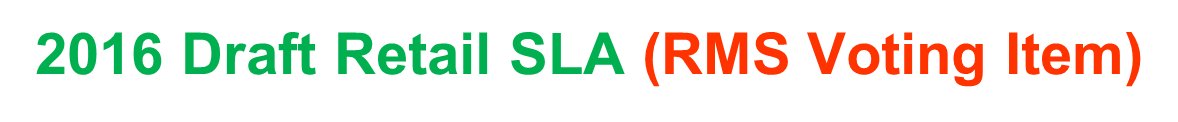 Reviewed and finalized ERCOT draft of 2016 SLA with updates to  

Retail Release Calendar
Service availability for MarkeTrak Performance
Browser Compatibility
2
Meeting Update
TDTMS Procedures (RMS Voting Item)

TDTMS created new procedures document for the working group and finalized procedures for endorsement and RMS vote
3
Meeting Update
TDTMS Implementation Guide (RMS Voting Item)

TDTWG Implementation Guide was updated replacing TDTWG with TDTMS within the guide and the name to “TDTMS Implementation Guide” Finalized for endorsement and RMS vote
4
TDTMS’s next monthly meeting:
January 6, 2016
9:30 a.m. 

 ERCOT Met Center, Room 168


.
5
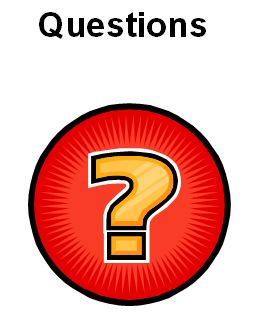 6